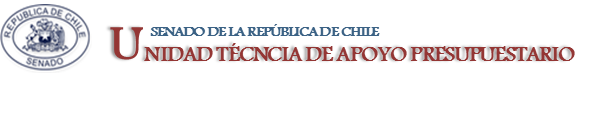 EJECUCIÓN ACUMULADA DE GASTOS PRESUPUESTARIOSAL MES DE JULIO DE 2018PARTIDA 20:MINISTERIO SECRETARÍA GENERAL DE GOBIERNO
Valparaíso, agosto 2018
EJECUCIÓN ACUMULADA DE GASTOS A JULIO DE 2018 PARTIDA 20 MINISTERIO SECRETARÍA GENERAL DE GOBIERNO
Principales hallazgos
Al mes de JULIO, el Ministerio registró un gasto de $1.669 millones, equivalente a un gasto de 5,7% respecto al presupuesto vigente. Con ello, la ejecución acumulada asciende a $17.625 millones, es decir un 60,3% de avance.
Respecto de las modificaciones presupuestarias, durante el mes de julio se observó una rebaja de $52 millones en Adquisición de Activos No Financieros, $548 millones en Bienes y Servicios de Consumo y 133 millones en Personal. Estas rebajas se adicionan a las efectuadas en los meses anteriores en Personal por $14 millones, además de los incrementos en Prestaciones de Seguridad Social por $24 millones y Servicio de la Deuda por $6.431 millones.  En consecuencia, el total de modificaciones presupuestarias sufridas por la Partida al mes de julio totaliza $5.706 millones.
2
COMPORTAMIENTO DE LA EJECUCIÓN MENSUAL DE GASTOS A JULIO DE 2018 PARTIDA 20 MINISTERIO SECRETARÍA GENERAL DE GOBIERNO
Fuente: Elaboración propia en base  a Informes de ejecución presupuestaria mensual de DIPRES.
3
COMPORTAMIENTO DE LA EJECUCIÓN MENSUAL DE GASTOS A JULIO DE 2018 PARTIDA 20 MINISTERIO SECRETARÍA GENERAL DE GOBIERNO
4
EJECUCIÓN ACUMULADA  DE GASTOS A JULIO DE 2018 PARTIDA 20 MINISTERIO SECRETARÍA GENERAL DE GOBIERNO
en miles de pesos 2018
Fuente: Elaboración propia en base  a Informes de ejecución presupuestaria mensual de DIPRES.
5
EJECUCIÓN ACUMULADA DE GASTOS A JULIO DE 2018 PARTRIDA 20, RESUMEN POR CAPÍTULOS
en miles de pesos 2018
Fuente: Elaboración propia en base  a Informes de ejecución presupuestaria mensual de DIPRES
6
EJECUCIÓN ACUMULADA DE GASTOS A JULIO DE 2018 PARTIDA 20. CAPÍTULO 01. PROGRAMA 01: SECRETARÍA GENERAL DE GOBIERNO
en miles de pesos 2018
7
Fuente: Elaboración propia en base  a Informes de ejecución presupuestaria mensual de DIPRES
EJECUCIÓN ACUMULADA DE GASTOS A JULIO DE 2018 PARTIDA 20. CAPÍTULO 02. PROGRAMA 01: CONSEJO NACIONAL DE TELEVISIÓN
en miles de pesos 2018
Fuente: Elaboración propia en base  a Informes de ejecución presupuestaria mensual de DIPRES
8